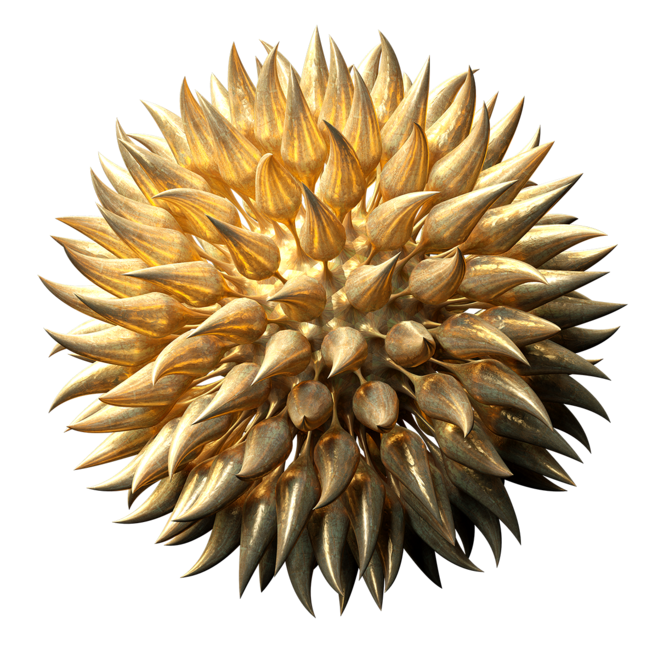 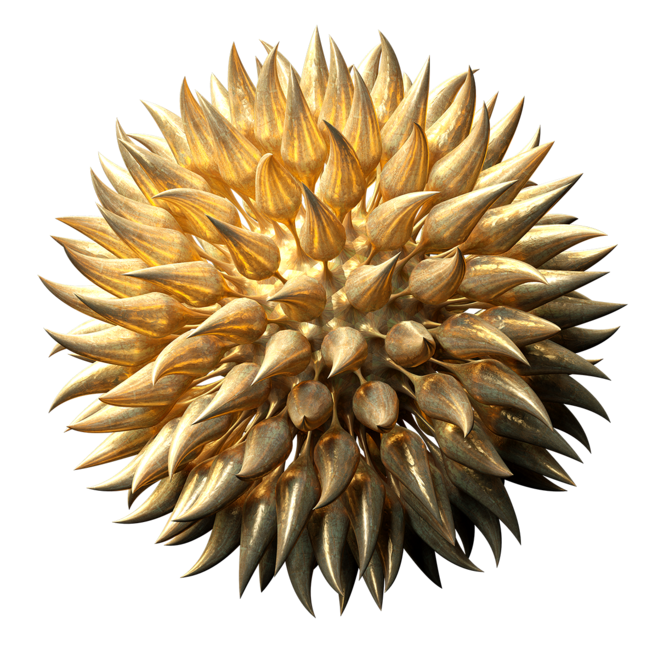 简/约/新/颖/策/划/模/板
赤金色
SCHEME
点击输入您的文字内容，点击输入您的文字内容，点击输入您的文字内容，点击输入您的文字内容
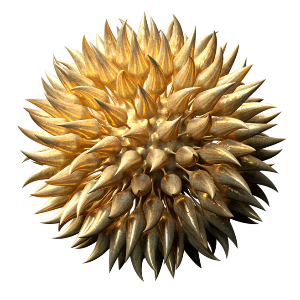 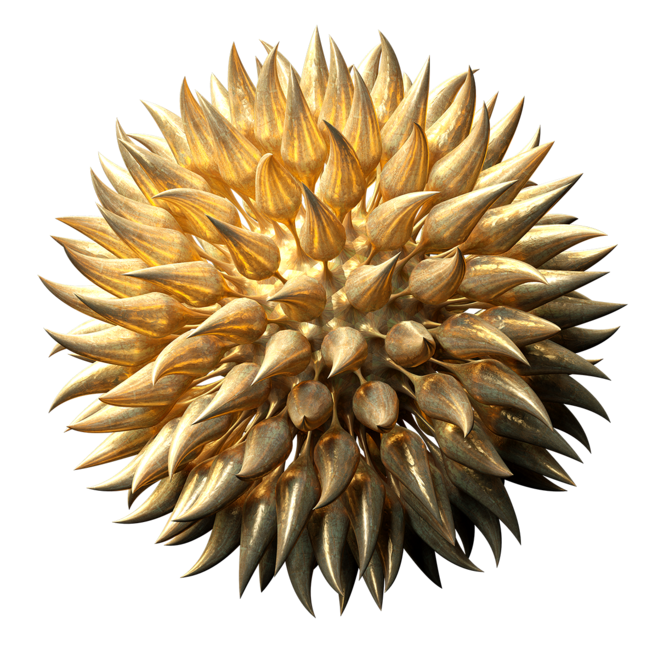 CONTENT
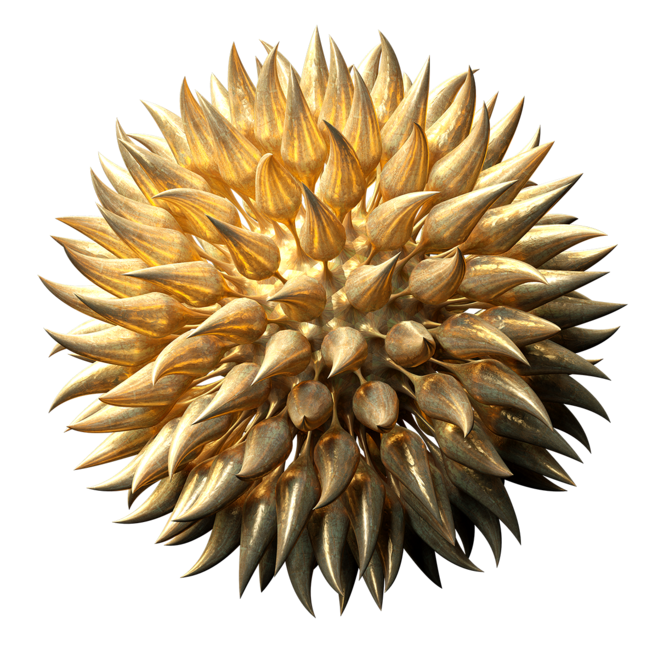 输入标题
输入标题
输入标题
输入标题
Copy paste fonts. Choose the only option to retain text……
Copy paste fonts. Choose the only option to retain text……
Copy paste fonts. Choose the only option to retain text……
Copy paste fonts. Choose the only option to retain text……
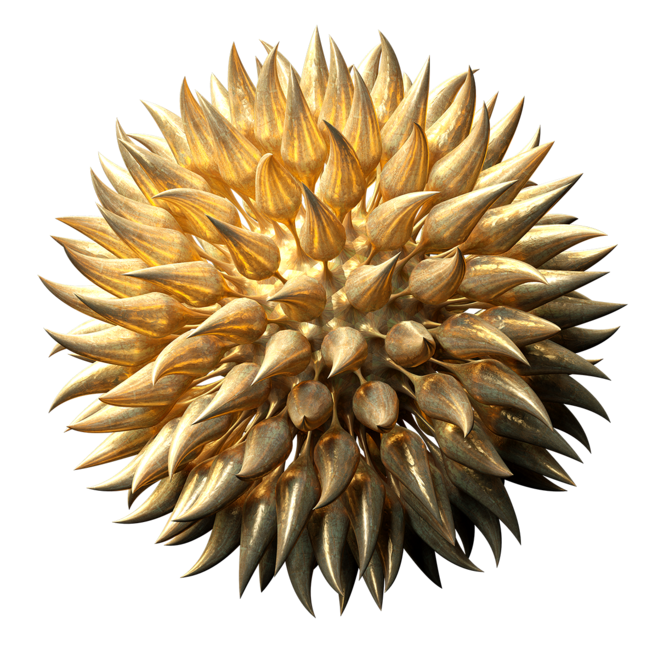 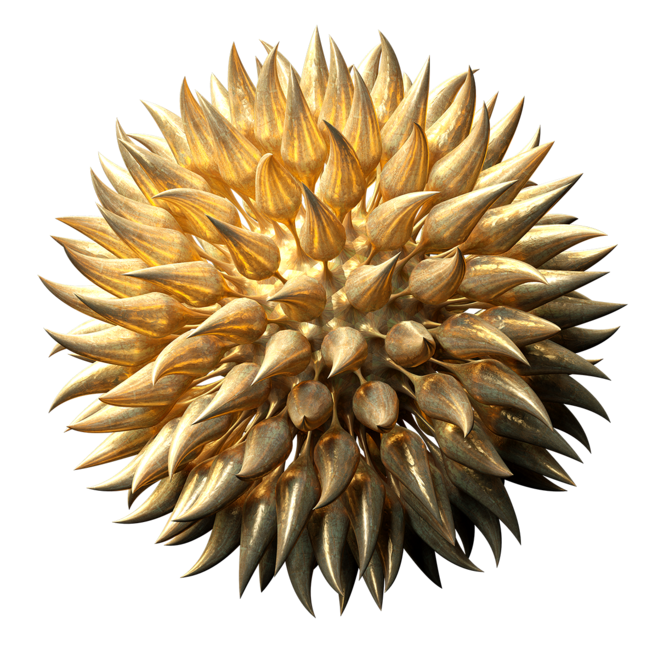 PART ONE
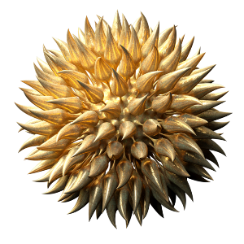 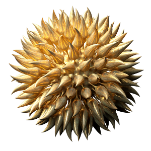 输入标题
ADD YOUR TITLE
Unified fonts make reading
more fluent.
Theme color makes PPT more convenient to change.
Adjust the spacing to adapt to Chinese typesetting, use the reference line in PPT.
输入标题
输入标题
输入标题
输入标题
输入标题
输入标题
Supporting 输入标题.
……
Supporting 输入标题.
……
Supporting 输入标题.
……
Supporting 输入标题.
……
Supporting 输入标题.
……
Supporting 输入标题.
……
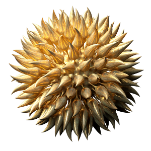 输入标题
ADD YOUR TITLE
输入标题
输入标题
输入标题
Copy paste fonts. Choose the only option to retain text.
Copy paste fonts. Choose the only option to retain text.
Copy paste fonts. Choose the only option to retain text.
Unified fonts make reading more fluent.
输入标题
输入标题
输入标题
Copy paste fonts. Choose the only option to retain text.
……
Copy paste fonts. Choose the only option to retain text.
……
Copy paste fonts. Choose the only option to retain text.
……
Copy paste fonts. Choose the only option to retain text.
……
Copy paste fonts. Choose the only option to retain text.
……
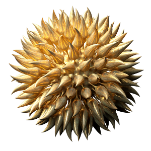 输入标题
ADD YOUR TITLE
Unified fonts make reading
more fluent.
Theme color makes PPT more convenient to change.
Adjust the spacing to adapt to Chinese typesetting, use the reference line in PPT.
输入标题
输入标题
输入标题
Supporting 输入标题.
……
Supporting 输入标题.
……
Supporting 输入标题.
……
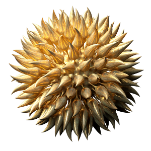 输入标题
ADD YOUR TITLE
输入标题
输入标题
输入标题
Copy paste fonts. Choose the only option to retain text.
Copy paste fonts. Choose the only option to retain text.
Copy paste fonts. Choose the only option to retain text.
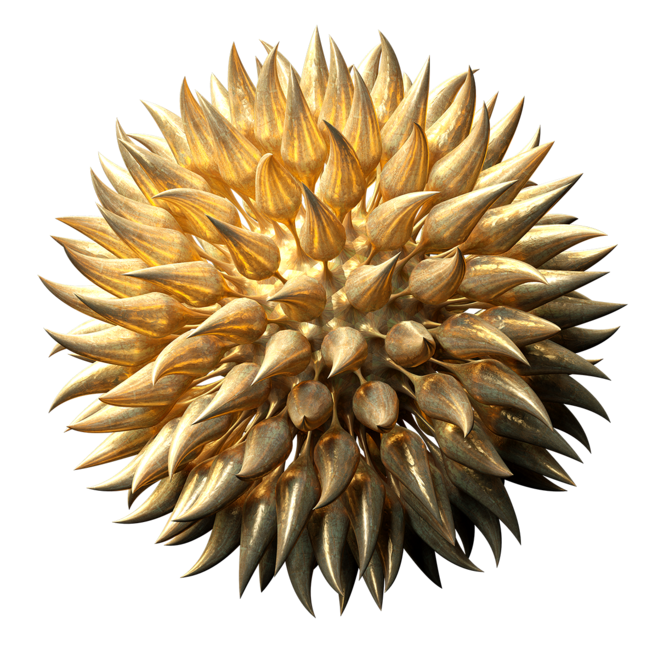 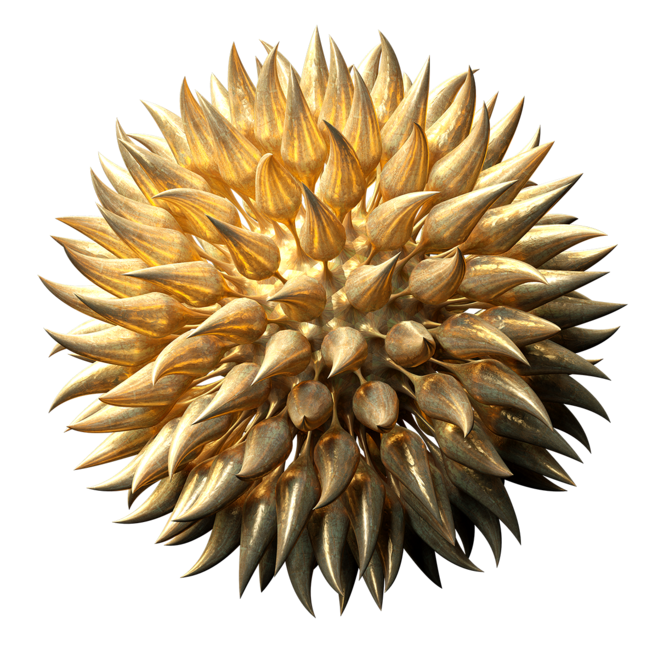 PART TWO
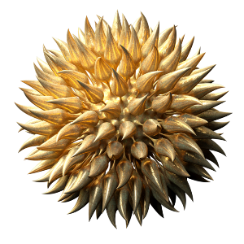 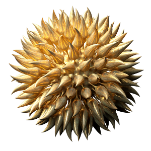 输入标题
ADD YOUR TITLE
输入标题
输入标题
输入标题
输入标题
输入标题
Copy paste fonts. Choose the only option to retain text.
Copy paste fonts. Choose the only option to retain text.
Copy paste fonts. Choose the only option to retain text.
Copy paste fonts. Choose the only option to retain text.
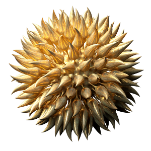 输入标题
ADD YOUR TITLE
The key is always you
输入标题
Copy paste fonts. Choose the only option to retain text.….
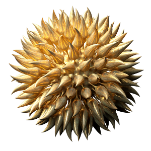 输入标题
ADD YOUR TITLE
Unified fonts make reading more fluent.
1
2
3
输入标题
输入标题
输入标题
Copy paste fonts. Choose the only option to retain text.

……
Copy paste fonts. Choose the only option to retain text.

……
Copy paste fonts. Choose the only option to retain text.

……
输入标题
输入标题
Copy paste fonts. Choose the only option to retain text.
……
Copy paste fonts. Choose the only option to retain text.
……
Unified fonts make
reading more fluent.
Theme color makes PPT more convenient to change.
Adjust the spacing to adapt to Chinese typesetting, use the reference line in PPT.
Copy paste fonts. Choose the only option to retain text.
……
Copy paste fonts. Choose the only option to retain text.
……
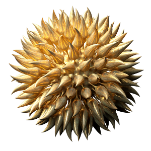 输入标题
ADD YOUR TITLE
输入标题
输入标题
输入标题
输入标题
输入标题
输入标题
66
34
输入标题
输入标题
%
%
Supporting 输入标题.
……
Supporting 输入标题.
……
Supporting 输入标题.
……
Supporting 输入标题.
……
Supporting 输入标题.
……
Supporting 输入标题.
……
Copy paste fonts. Choose the only option to retain text.
Copy paste fonts. Choose the only option to retain text.
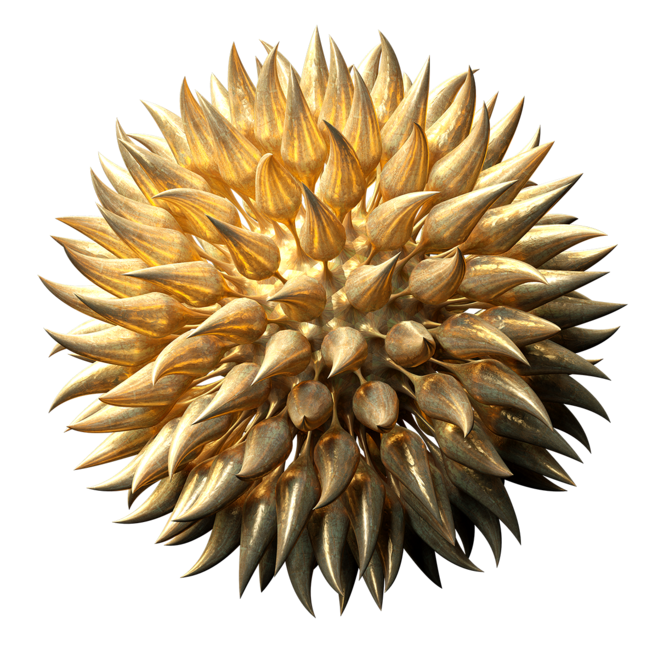 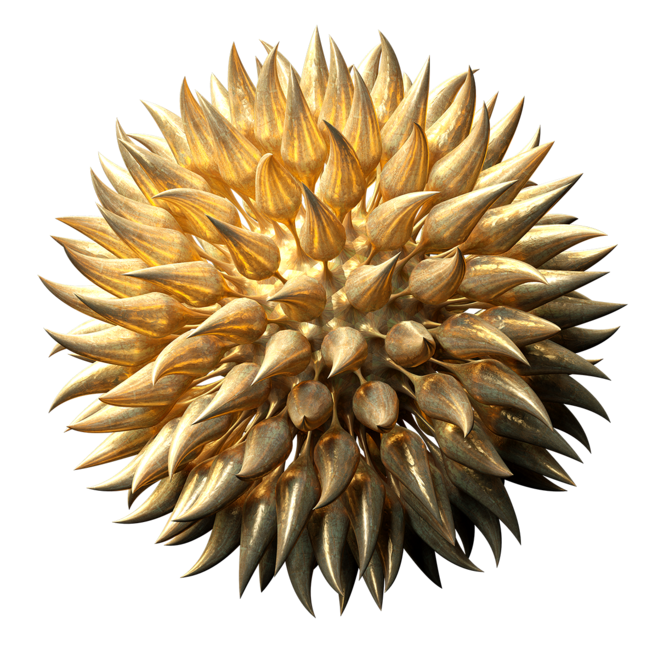 PART THREE
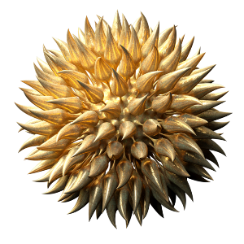 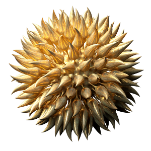 输入标题
ADD YOUR TITLE
Unified fonts make reading more fluent.
Theme color makes PPT more convenient to change.
Adjust the spacing to adapt to Chinese typesetting, use the reference line in PPT.
XXXX
XXXX
XXXX
XXXX
Copy paste fonts. Choose the only option to retain text.
……
Copy paste fonts. Choose the only option to retain text.
……
Copy paste fonts. Choose the only option to retain text.
……
Copy paste fonts. Choose the only option to retain text.
……
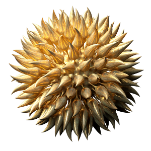 输入标题
ADD YOUR TITLE
输入标题
输入标题
输入标题
输入标题
Copy paste fonts. Choose the only option to retain text.
Copy paste fonts. Choose the only option to retain text.
Copy paste fonts. Choose the only option to retain text.
Copy paste fonts. Choose the only option to retain text.
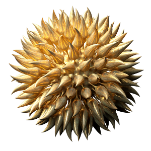 输入标题
ADD YOUR TITLE
VS
82%
Text
68%
30%
Text
53%
45%
Text
72%
91%
Text
36%
输入标题
Copy paste fonts. Choose the only option to retain text.
1
2
3
4
输入标题
输入标题
输入标题
输入标题
Copy paste fonts. Choose the only option to retain text.….
Copy paste fonts. Choose the only option to retain text.….
Copy paste fonts. Choose the only option to retain text.….
Copy paste fonts. Choose the only option to retain text.….
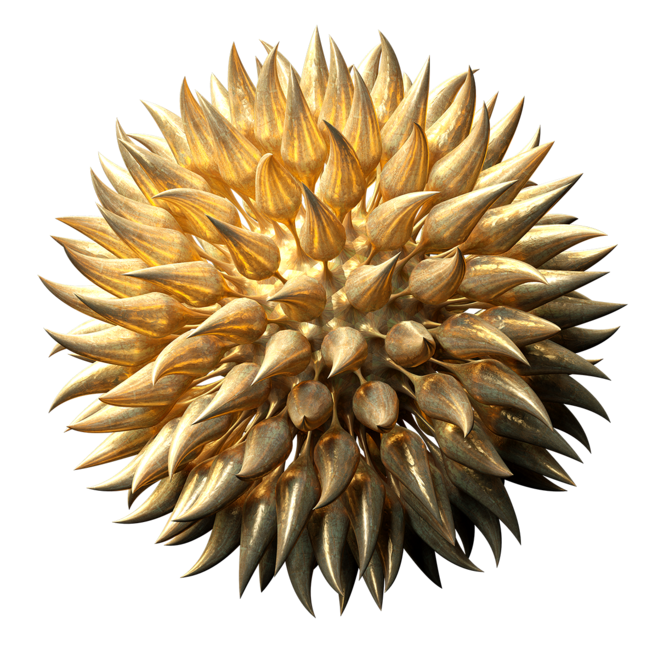 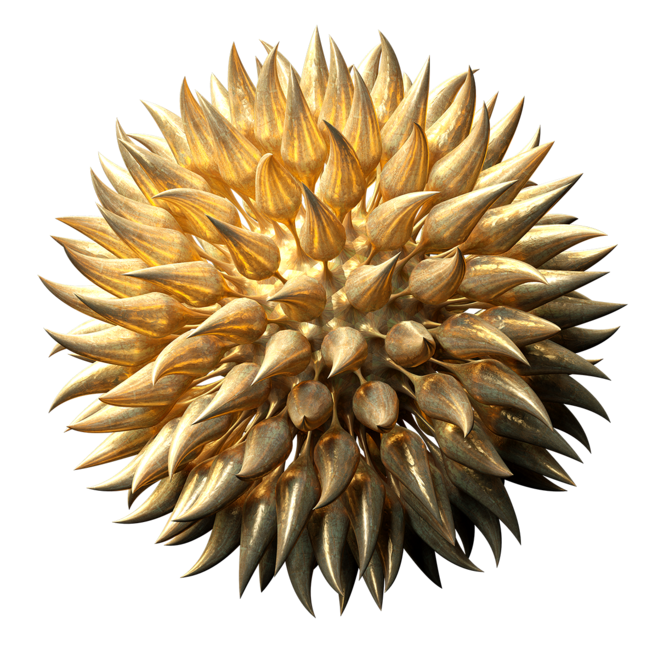 PART FOUR
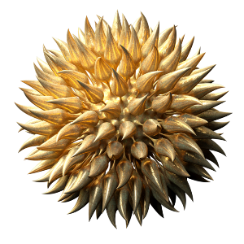 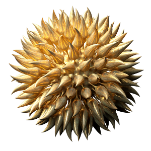 输入标题
ADD YOUR TITLE
输入标题
输入标题
Copy paste fonts. Choose the only option to retain text.
Copy paste fonts. Choose the only option to retain text.
输入标题
输入标题
输入标题
Copy paste fonts. Choose the only option to retain text.
Copy paste fonts. Choose the only option to retain text.
Copy paste fonts. Choose the only option to retain text.
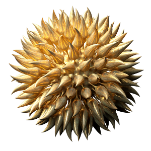 输入标题
ADD YOUR TITLE
Unified fonts make
reading more fluent.
Theme color makes PPT more convenient to change.
Adjust the spacing to adapt to Chinese typesetting, use the reference line in PPT.
输入标题
输入标题
输入标题
Supporting 输入标题.
……
Supporting 输入标题.
……
Supporting 输入标题.
……
Unified fonts make reading more fluent.
Theme color makes PPT more convenient to change.
Adjust the spacing to adapt to Chinese typesetting, use the reference line in PPT.
输入标题
01
Copy paste fonts. Choose the only option to retain text……
输入标题
02
Copy paste fonts. Choose the only option to retain text……
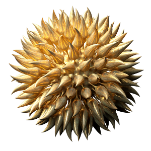 输入标题
ADD YOUR TITLE
Unified fonts make
reading more fluent.
Theme color makes PPT more convenient to change.
Adjust the spacing to adapt to Chinese typesetting, use the reference line in PPT.
输入标题
输入标题
输入标题
Copy paste fonts. Choose the only option to retain text……
Copy paste fonts. Choose the only option to retain text……
Copy paste fonts. Choose the only option to retain text……
Unified fonts make reading more fluent.
输入标题
Theme color makes PPT more convenient to change.
Adjust the spacing to adapt to Chinese typesetting, use the reference line in PPT.
Copy paste fonts. Choose the only option to retain text……
输入标题
Copy paste fonts. Choose the only option to retain text……
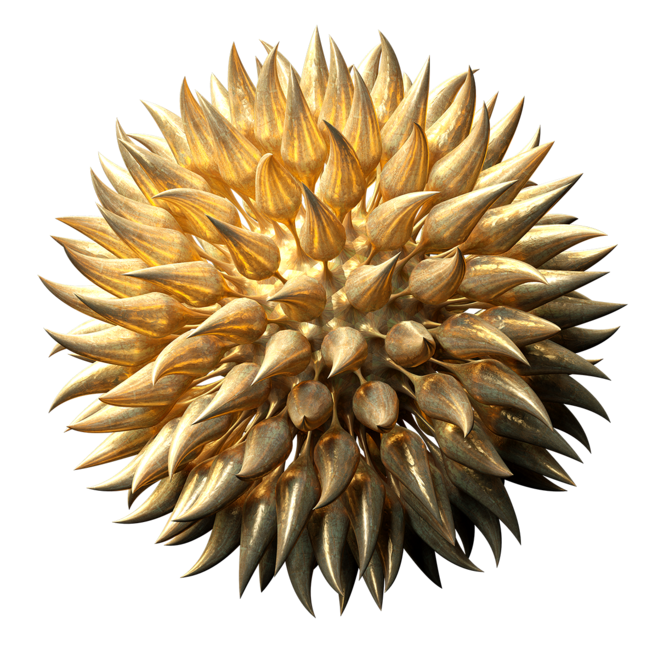 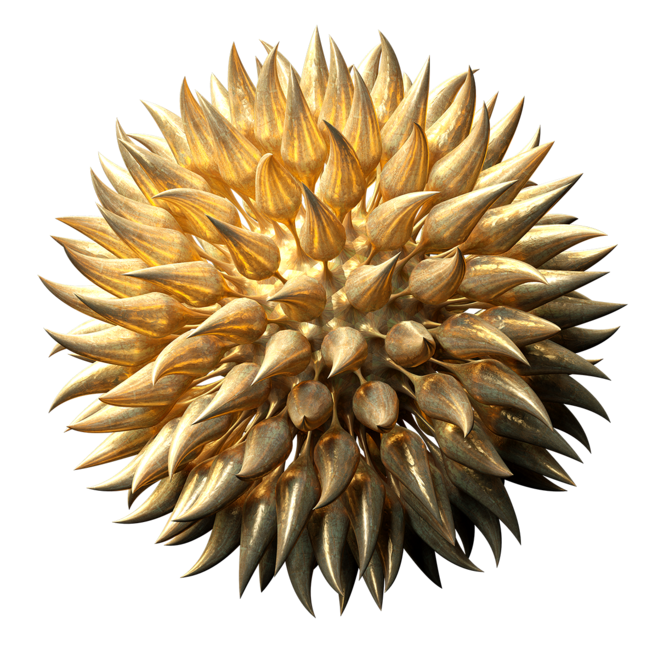 简/约/新/颖/策/划/模/板
感谢您
thanks
点击输入您的文字内容，点击输入您的文字内容，点击输入您的文字内容，点击输入您的文字内容
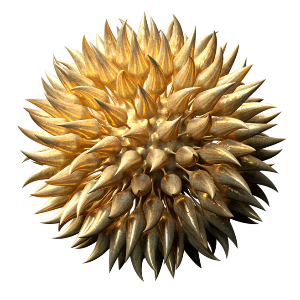